ICAS Polling I - 2019
The Korean Peninsula Issues 
and 
US National Security
www.icasinc.org
Copyright 1999 © - 2019 © ICAS All Rights Reserved.Unless Otherwise Noted All Contents Copyrighted.
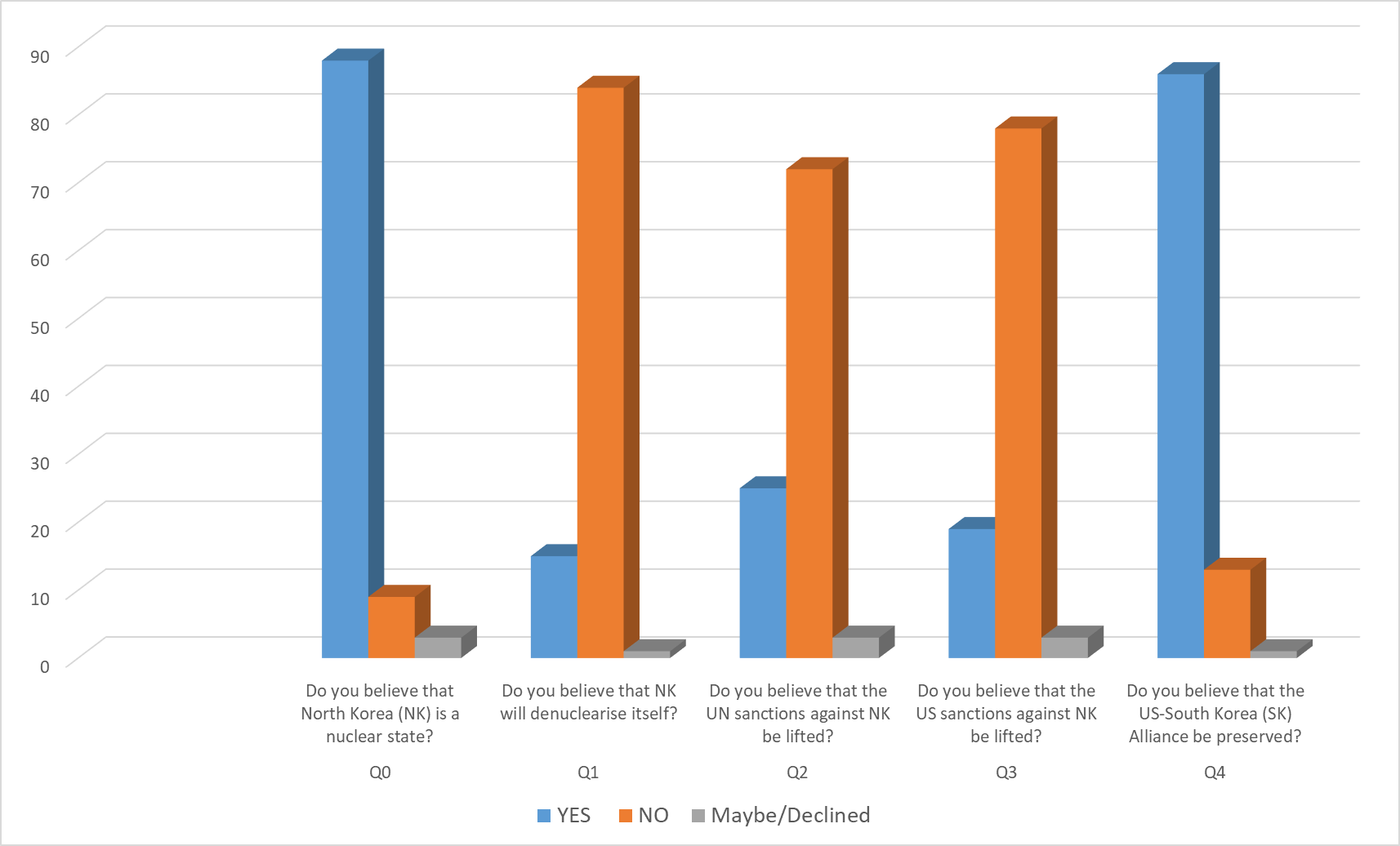 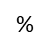 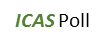 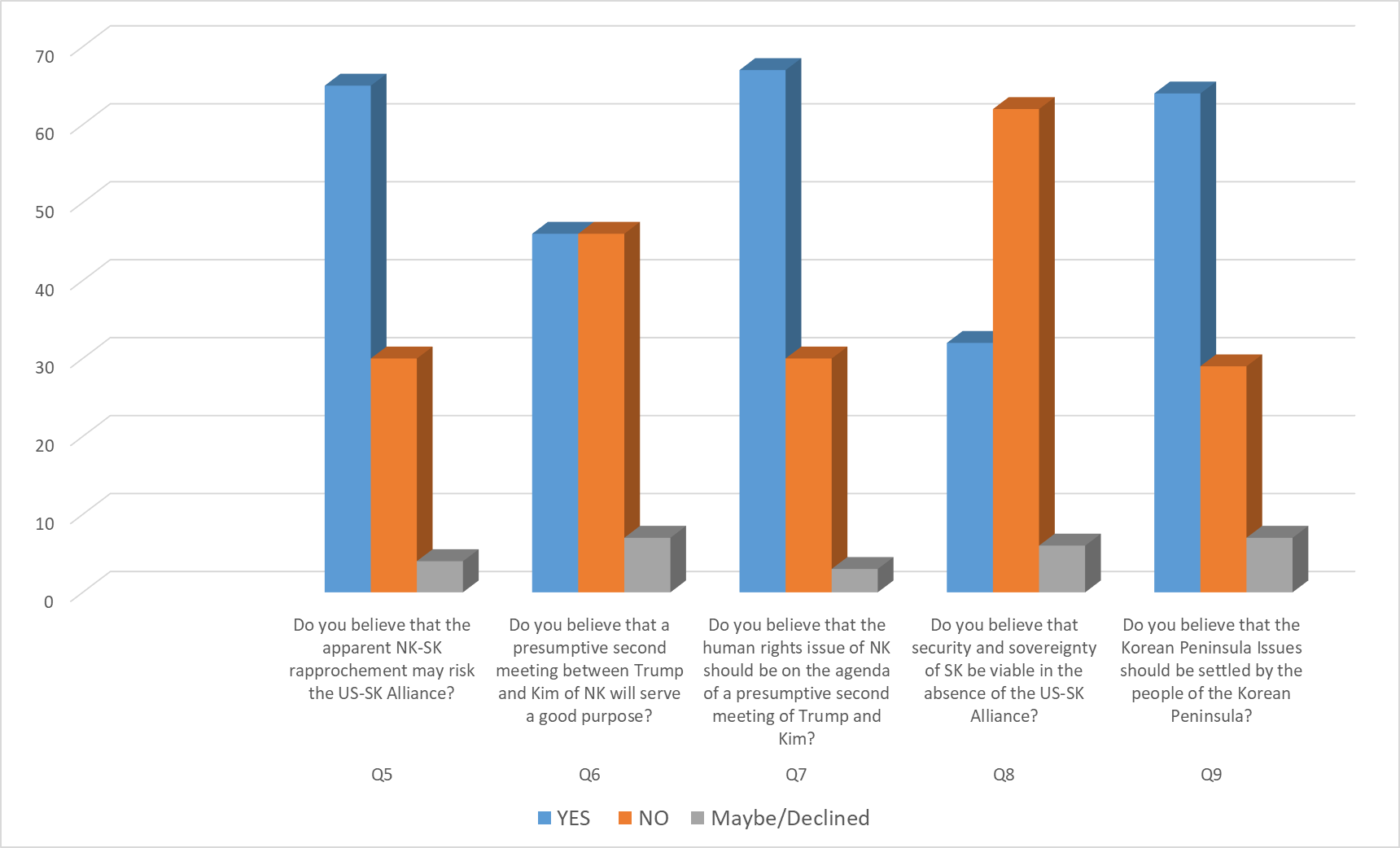 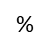 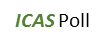 Q0. Do you believe that North Korea (NK) is a nuclear        state?
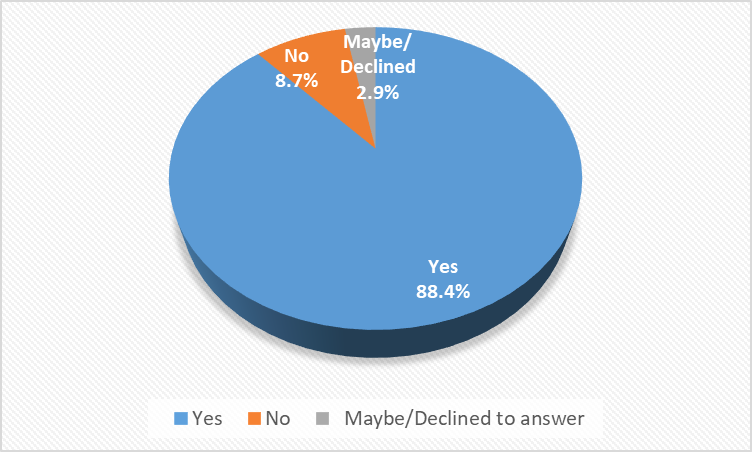 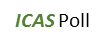 Q1. Do you believe that NK will denuclearise itself?
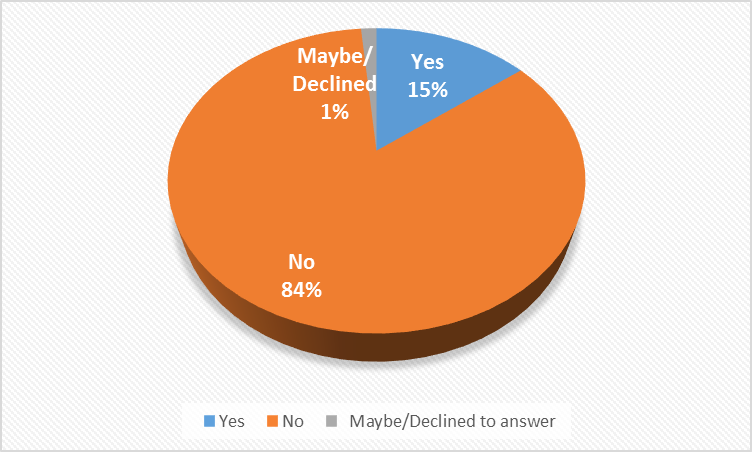 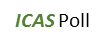 Q2.	Do you believe that the UN sanctions against NK be          lifted?
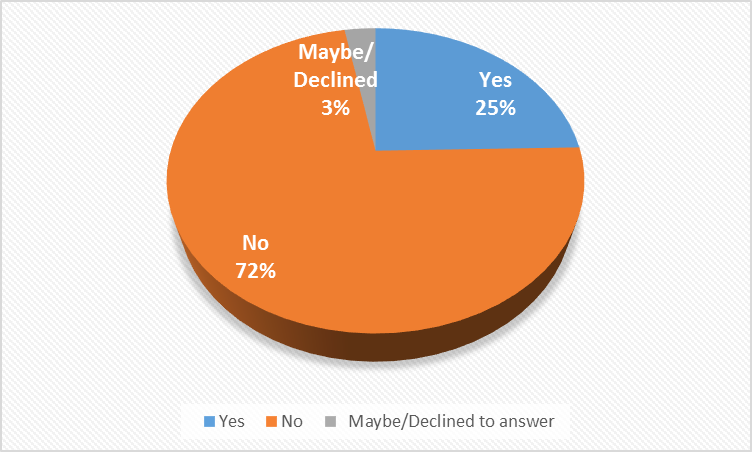 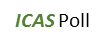 Q3.	Do you believe that the US sanctions against NK be          lifted?
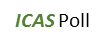 Q4.	Do you believe that the US-South Korea (SK) Alliance          be preserved?
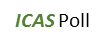 Q5.	Do you believe that the apparent NK-SK           rapprochement may risk the US-SK Alliance?
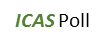 Q6.	Do you believe that a presumptive second meeting  between Trump and Kim of NK will serve a good purpose?
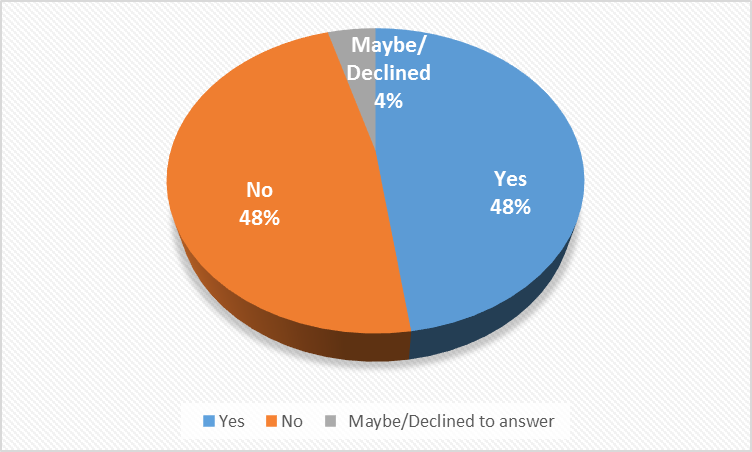 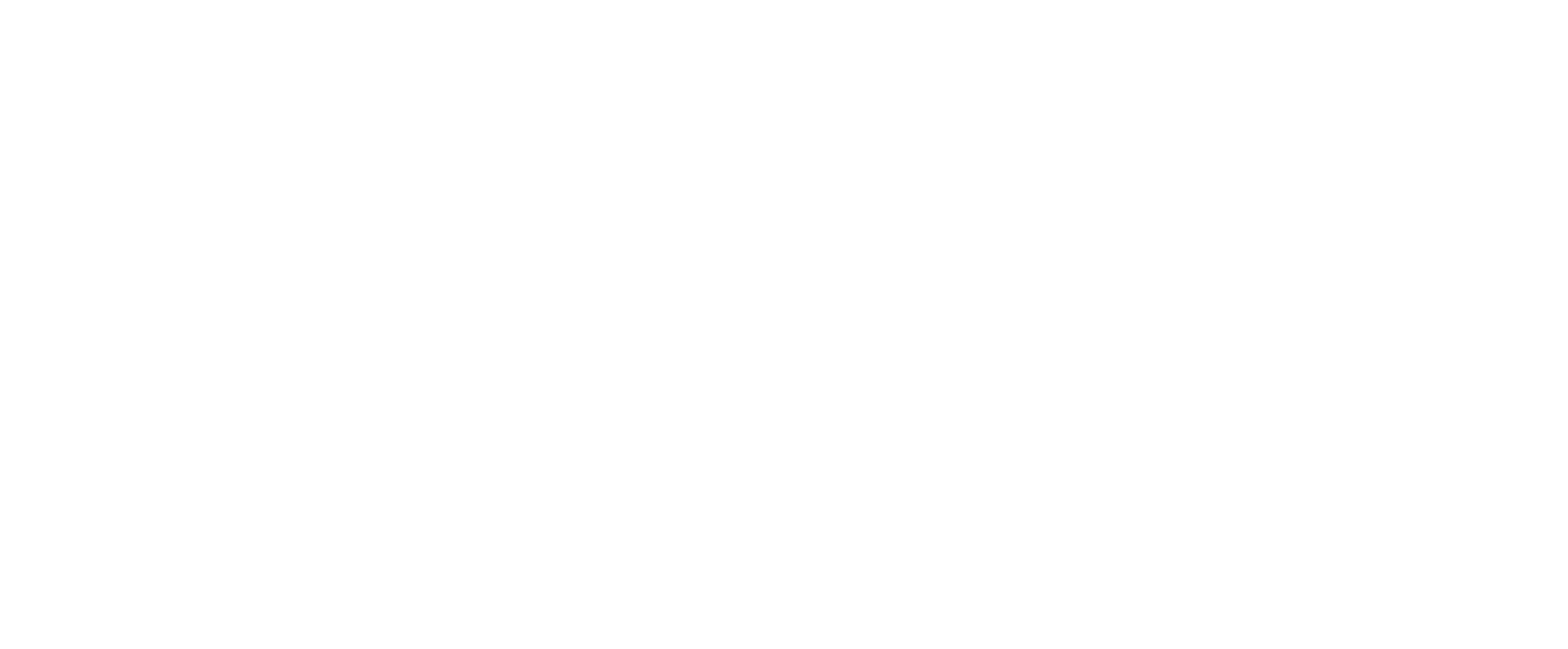 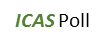 Q7.	Do you believe that the human rights issue of NK should be on the agenda of a presumptive second meeting of Trump and Kim?
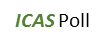 Q8.	Do you believe that security and sovereignty of SK be viable in the absence of the US-SK Alliance?
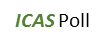 Q9.	Do you believe that the Korean Peninsula Issues should be settled by the people of the Korean Peninsula?
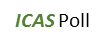 N.B.
            0.        January 3, 2019 - January 11, 2019            1.        Email            2.        Assumption            3.        ICAS Audience on the Hill            4.        Credibility Interval
	          Confidence Interval 
	5.       Not Agent of Foreign Government/Power/Principal 
                            	(18 USC §951; 22 USC §611) 	          앞잡이

	6.       No Foreign Funds
X
This  work is dedicated to late Lawrence R Klein.

                                        friend
                                        colleague
                                        mentor
                                        teacher
The ICAS Polling I Data 
 ICAS Strategy
 ICAS Winter Symposium Prologue
Il Hwan Kim
Sang Joo Kim
David Lee